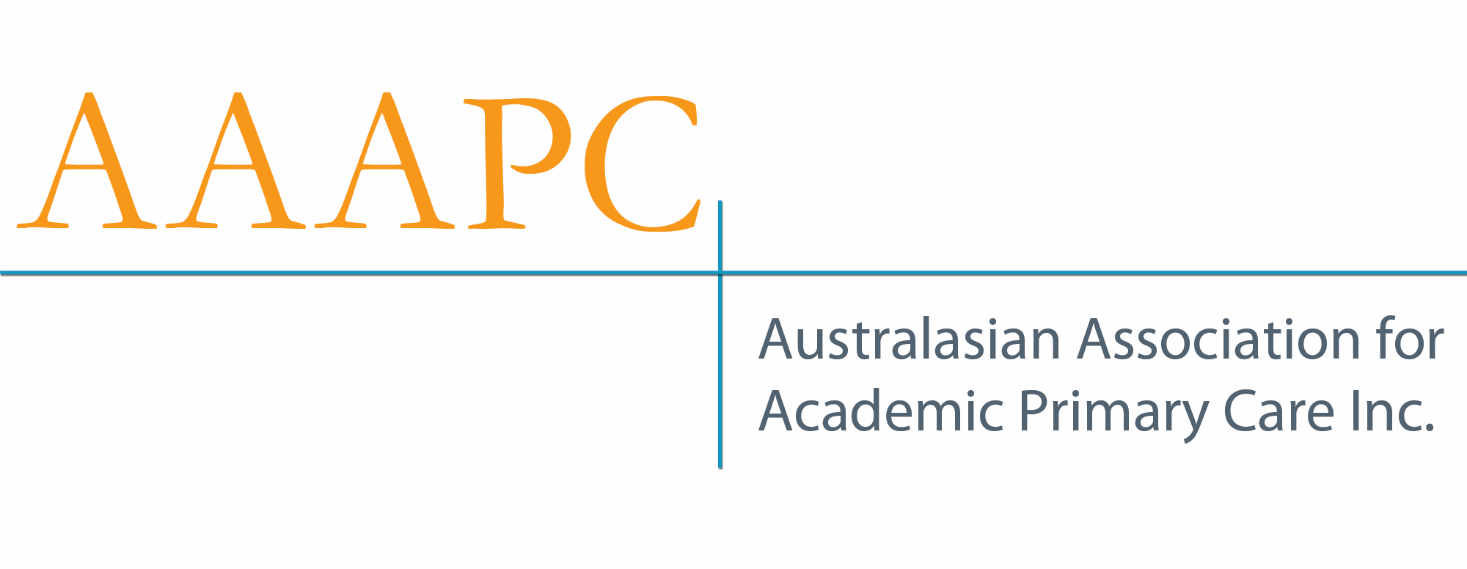 Annual General Meeting 10 July 2019
Adelaide Australia
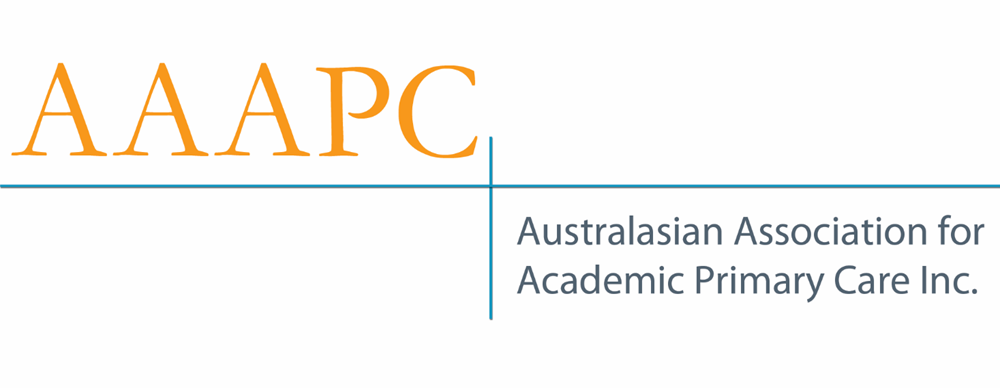 Proposed constitutional changes
The executive committee reviewed the membership, management and meeting structure of AAAPC during 2018/9 following discussion at the 2018 AGM  
Given the existing strategic plan and the expanding discipline and geographical base of AAAPC the old executive committee structure was no longer optimal.
The proposed changes were developed by the core executive team, reviewed by Holding Redlich Lawyers and discussed and endorsed by the full executive committee.
The marked up constitution and summary and rational for the changes was provided to the membership 6 weeks prior to the AGM
Voting on the proposed changes
The changes are multiple and it is proposed that resolutions will be put to the meeting in  individual areas as appear on the summary of proposed changes previously distributed
This should allow membership the right to vote down particular areas if desired but also to pass those changes critical to bring the constitution up to date with the current Act that applies to incorporated associations.
Changes to Part 2 Membership
These changes see the development of organisational membership which we hope will allow organisations such as APNA, RACGP, PHN to join AAAPC.
This has the potential to increase membership and income and to encourages linkages with organisations with shared interests
Organisational members have no voting rights at meetings so this limits the power of another organisation to dictate to AAAPC
The current constitution does not allow online registration and payment which we now want to encourage through our website
Resolution 1.The AGM of AAAPC endorses the changes to the constitution that affect Part 2 Membership as shown in the tabled Constitution with mark up.These are specifically the changes to; Rules 4, 5(1)-(3)(7)(8)(10) [and the additional flow on changes 15(1), 27(2)(3)] and Rules 5(3)(6)(9)(11); plus removal of Appendix 1. [See also change in 31(2).]
Changes to Part 4 Management
We propose streamlining the current committee structure with a smaller executive including the working group chairs to promote effective functioning of the committee but have specified rules to ensure professional and geographical diversity of the Committee.
We propose 2 year standard terms of office bearers with a maximum term of 2 terms in order to reflect what has usually occurred, minimise elections, ensure retention of corporate knowledge on the committee but encourage renewal of the committee over time.
We propose flow on changes to quorum, voting and vacancies and to align the constitution with the proposed changes and current practices.
Resolution 2
The AGM of AAAPC endorses the changes to the constitution that affect Part 4 Management as shown in the tabled Constitution with mark up. These are specifically the changes to: Rule 18(3), 19(1)-(7), 20(1)(2); 21 plus removal of previous rule 20, Rules 20(5)(6), 22, 25(1), 27, 28(2)
Changes to Part 3 Meetings
The proposed changes to Parts 2 and 4 affect the meeting requirements and therefore we need to update AGM and general meeting requirements
There are other minor changes required to align with proposed changes and current practice.
Resolution 3
The AGM of AAAPC endorses the changes to the constitution that affect Part 4 Management as shown in the tabled Constitution with mark up. These are specifically the changes to: Rule 10(2), Rules 13(2), 14, 15(1), Rules 12(2),  15(4)(5), 16(2), 17(2).
Other Changes throughout
These changes have been suggested by Holding Redlich lawyers to update the references to the relevant act which pertains to Incorporated associations.
Other minor changes required to align the constitution with proposed changes and current practice.
Resolution 4
The AGM of AAAPC endorses the changes to the constitution that affect Part 4 Management as shown in the tabled Constitution with mark up. These are specifically the changes to: Rule 3(1), 10(2g),18(3) and the removal of rule 32